Jonah Runs From God:Chapter One review
1-3: God sends Jonah to specific city
Assyrians disobeyed God’s moral law
Jonah disobeyed His direct commands
   4: Jonah – no statute of limitations, no sneaking outside Lord’s jurisdiction, no hiding in ship.    Gn.3
   5: sleepers not prepared to meet God.  	Ro.13:11
Jonah Runs From God:Chapter One review
6-7: Jonah’s light had gone out.  Mt.5:16.  	Sailors outshine him.
9-10: world recognizes a hypocrite.
11-16: sailors fear storm, then LORD, as disciples (Mk.4)
Jonah Runs To God
Jonah 2
Jonah 2
1:17: God sends major fish to swallow minor prophet.   1 Pt.5:8
  2:1: Now Jonah wants God near; prays.
  2:2: Jonah could not run from God . . . 	or go beyond His power to forgive.
Affliction / distress: 
Sheol – as good as dead.
Forever (6) – no way out.
Life ebbing away (7).   
You heard my voice…inside fish.
Jonah 2
2:9: ‘Where could I go but to the Lord?’
 No man could help
 No power of his own
 No money could redeem him
 No love of family could rescue him
Fish will digest him
Salvation is of the LORD.
Jonah 2
2:10: vomited Jonah onto dry land
Vomit up, spit up, disgorge.   
Not first class…
Vomit better than separation from LORD
History says men were swallowed by great fish and survived.
What if NO ONE was?
Jonah’s miraculous survival
Jesus’ miraculous resurrection
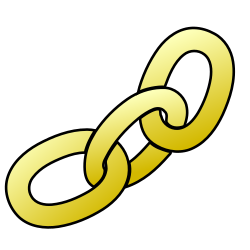 Jonah Runs With God
Jonah 3
Jonah 3
  1: Word of the LORD… – we may shun it, but it remains.  Jn.12:48.
We cannot hide from God or from our duty to Him.
2: Almost identical to 1:1-2.   [Ex.34:1]
‘Message that I tell you’ – Where God speaks, Jonah must speak
Jonah is not a ‘law-breaker’
Jonah 3
  3: So Jonah arose… He changed, not LORD
Jonah changed, not the LORD.
SAME God … man … mission … words … duty … distance … audience
4: forty days…   [Feb.11 – Mar.23]
‘40’ often used of period of trial –   Ex.24:18 (34:28);   Nu.13:25;  1 K.19:8
Jonah shouted…
Lessons
Choices matter, 2:2
Turn from God – Turn from salvation



We cannot ignore God.
Prov.13:15
“Everything happens for a reason.
Sometimes the reason is you’re stupid and make bad decisions.”
Lessons
Choices matter, 2:2
God’s word controls / judges nations, 3:1-4
Gn.6;  19 . . .  Assyria




What mean to me?   2 Co.5:10
Surrounded by inner wall 50’ wide, 100’ high.
Outer wall surrounded fields and smaller towns.
Perished in 612 B.C.
Lessons
Choices matter, 2:2
God’s word controls / judges nations, 3:1-4
We determine God’s sentence
Jonah:  Nineveh repented, were saved
Nahum:  Nineveh rebelled, were lost
Lessons
Choices matter, 2:2
God’s word controls / judges nations, 3:1-4
We determine God’s sentence
“Don’t misinterpret God’s patience for God’s permission”
God’s patience will come to an end.